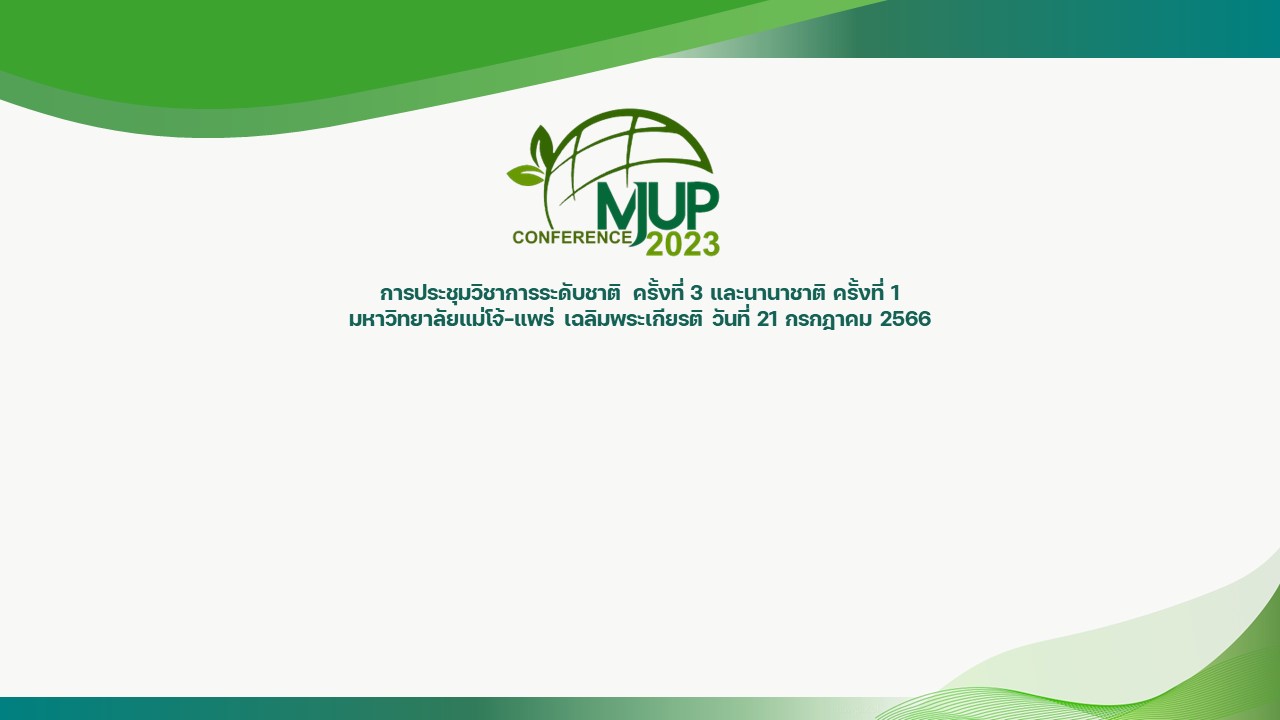 [ชื่อเรื่องภาษาไทยและภาษาอังกฤษ (TH SarabunPSK ตัวหนา)]
[ชื่อผู้ทำวิจัย1, ชื่อผู้ทำวิจัย2 และ ชื่อผู้ทำวิจัย3*
หน่วยงาน (TH SarabunPSK ตัวหนา)]
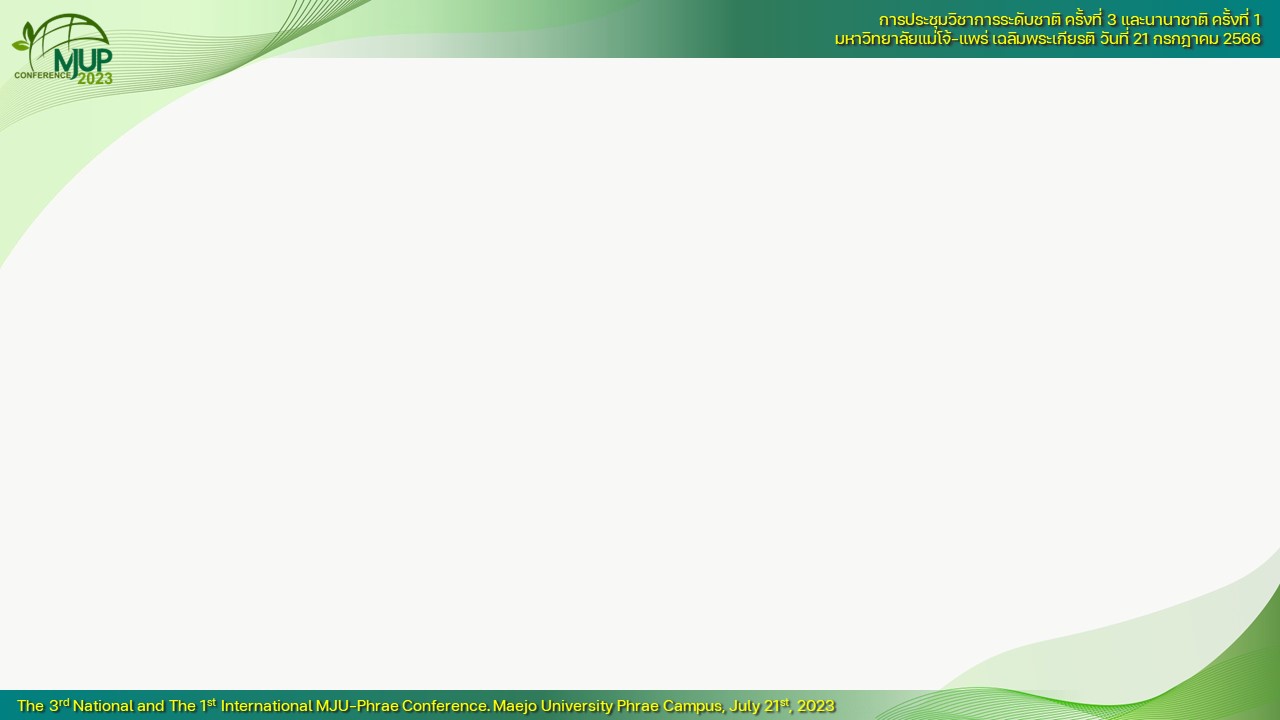